3
2
1
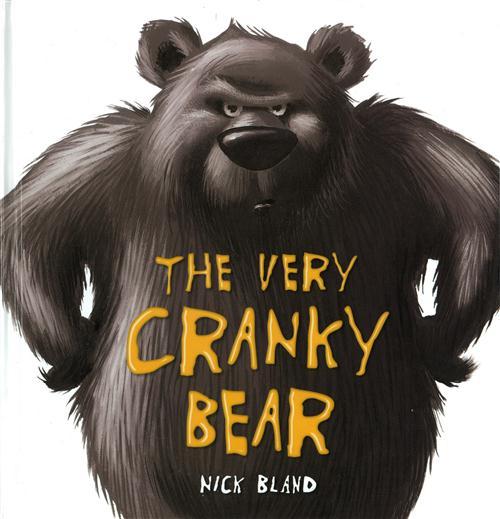 The Very Cranky Bear
There were 4 animals in  the jingle jangle jungle and it was raining.
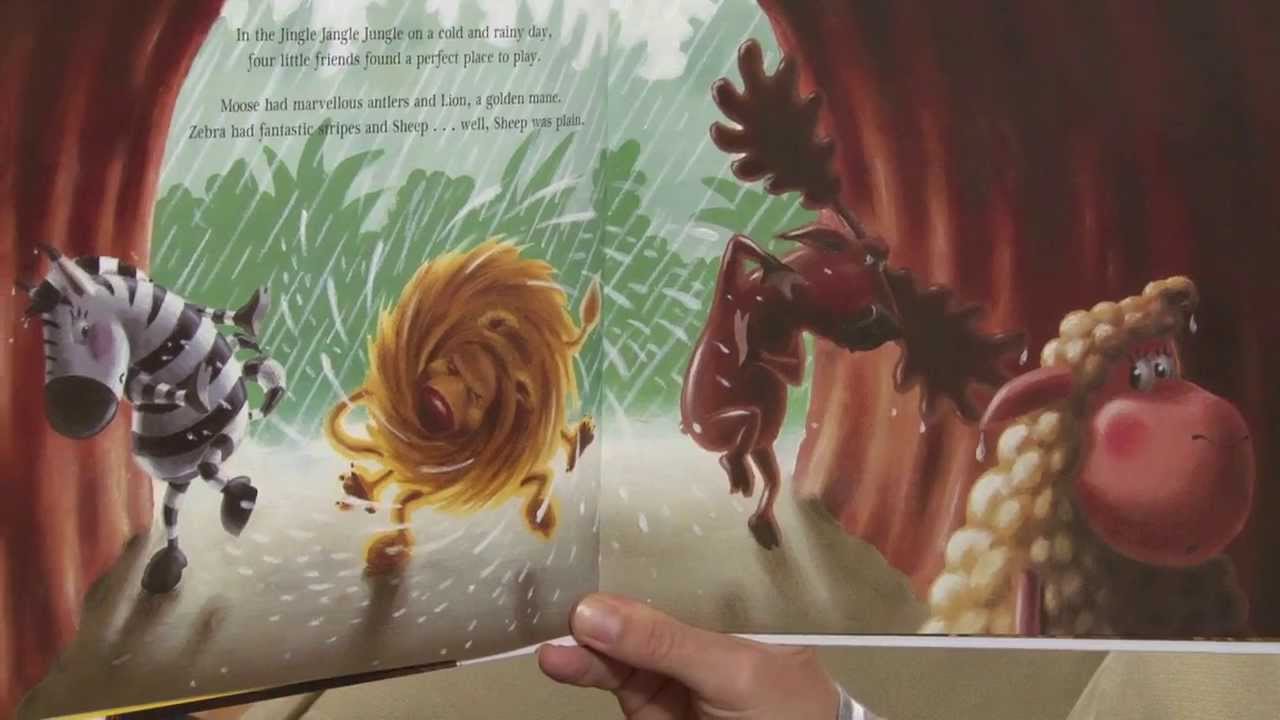 The 4 Animals were in a bear’s cave and the bear was sleeping in the cave.
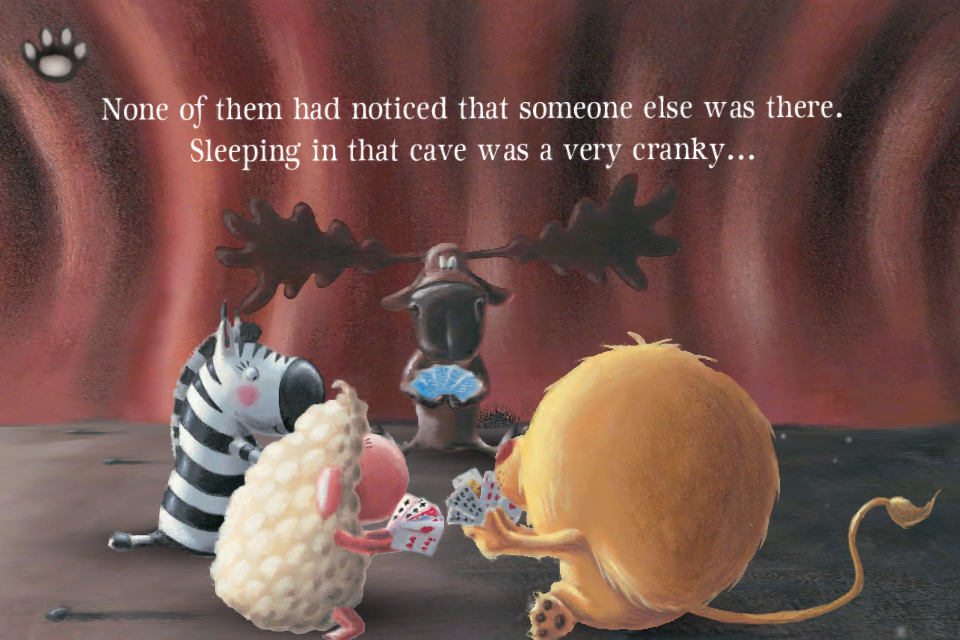 What will happen to the animals?
Will the bear eat the 4 animals?
Or will they escape?
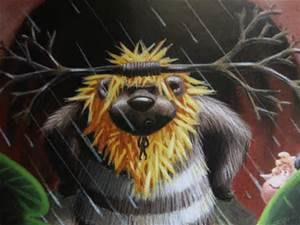 Find out by reading the book.
Created by Dural and Justin
Music
www.purpleplanet.com